SOLVING PROBLEMS
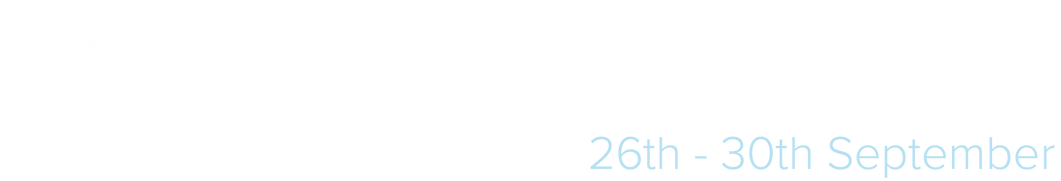 pupilvoiceweek.co.uk
#pupilvoiceweek
OBJECTIVES
To understand that problems are part of everyday life

To feel more confident in solving problems

Explore ways to solve problems
pupilvoiceweek.co.uk
#pupilvoiceweek
NO PROBLEM.
GOT PROBLEMS?
In life we will encounter many problems. some may be big and difficult while others may be small and easy to overcome.



We begin to develop skills in problem solving from the moment we're born. It's how we learn to grow.
But that's okay!
pupilvoiceweek.co.uk
#pupilvoiceweek
WHAT'S THE PROBLEM?
Points to ponder:

 What kind of problems do you encounter at school?
2. What sort of problems do you think might be waiting for you when you leave school?
3. If we feel like the problem is too big for us to handle, what could we do?
pupilvoiceweek.co.uk
#pupilvoiceweek
WHAT KIND OF JOBS INVOLVE SOLVING PROBLEMS?
Do you know what you want to do when you leave school?

What kinds of problems will you be solving?
pupilvoiceweek.co.uk
#pupilvoiceweek
CAN YOU SOLVE A PROBLEM WITH WORDS?
While many problems can be solved with actions, talking about problems can help you to find ways to solve them.

How words can help people solve problems:
Encouragement
Advice
Shared Experience
Direction
Instructions
Not least of all...
pupilvoiceweek.co.uk
#pupilvoiceweek
A PROBLEM SHARED...
...IS A PROBLEM HALVED
pupilvoiceweek.co.uk
#pupilvoiceweek
TALKING TO SOMEONE CAN REALLY HELP.
pupilvoiceweek.co.uk
#pupilvoiceweek
ASKING FOR HELP
If you have a problem and don't know how to solve it, ask someone if they can help.

If they can't help you directly. They may know someone who can. And in any case, just talking about your problems can help you to feel much better.
pupilvoiceweek.co.uk
#pupilvoiceweek
ASKING TO HELP
However, sometimes it can be difficult to ask someone else for help. They may feel shy or nervous or embarrassed about having the problem in the first place.

If you think someone is struggling with a problem, why not ask them if they are okay or offer to help?

Even just by listening to them, you might be helping them in a really big way.
pupilvoiceweek.co.uk
#pupilvoiceweek
IT'S IMPORTANT FOR THE MENTAL HEALTH AND WELLBEING OF OUR FRIENDS, FAMILY AND SCHOOL COMMUNITY THAT WE ALL FEEL COMFORTABLE TO TALK.
pupilvoiceweek.co.uk
#pupilvoiceweek
HOW CAN WE SOLVE OUR PROBLEMS?
Problems can be big or small. They can last a long time or be over in a couple of minutes. So there's no single answer that would satisfy all problems.

Don't ignore them! Problems rarely go away on their own. In fact, there is a real chance they could get worse if you ignore them for too long.

But regardless what the problem is, the one thing that serves as a recommended
starting point is talking.
pupilvoiceweek.co.uk
#pupilvoiceweek
WHO CAN WE TALK TO?
If you have anything you need to talk about rememeber you can talk to...

Friends
Parents
Teachers
Tootoot
pupilvoiceweek.co.uk
#pupilvoiceweek
WHAT CAN YOU DO?
Always tell a teacher, a friend or tootoot!
Report any bullying you see - if it's cyberbullying, screenshot the evidence and send to tootoot.
Support each other, if you witness bullying or cyberbullying show some support to the individual so they don't feel alone.
pupilvoiceweek.co.uk
#pupilvoiceweek
WHAT IS TOOTOOT?
You can use tootoot to talk about anything that is making you feel unhappy or unsafe, no matter how big or small.
It is anonymous!
Your message goes through to a trusted teacher who will help you.
You can login to tootoot at                                                               or download the app!
If you can't remember your login please speak to                        who will help you reset it.
yourschoolname.tootoot.co.uk
teachersname
pupilvoiceweek.co.uk
#pupilvoiceweek
WHAT IS TOOTOOT?
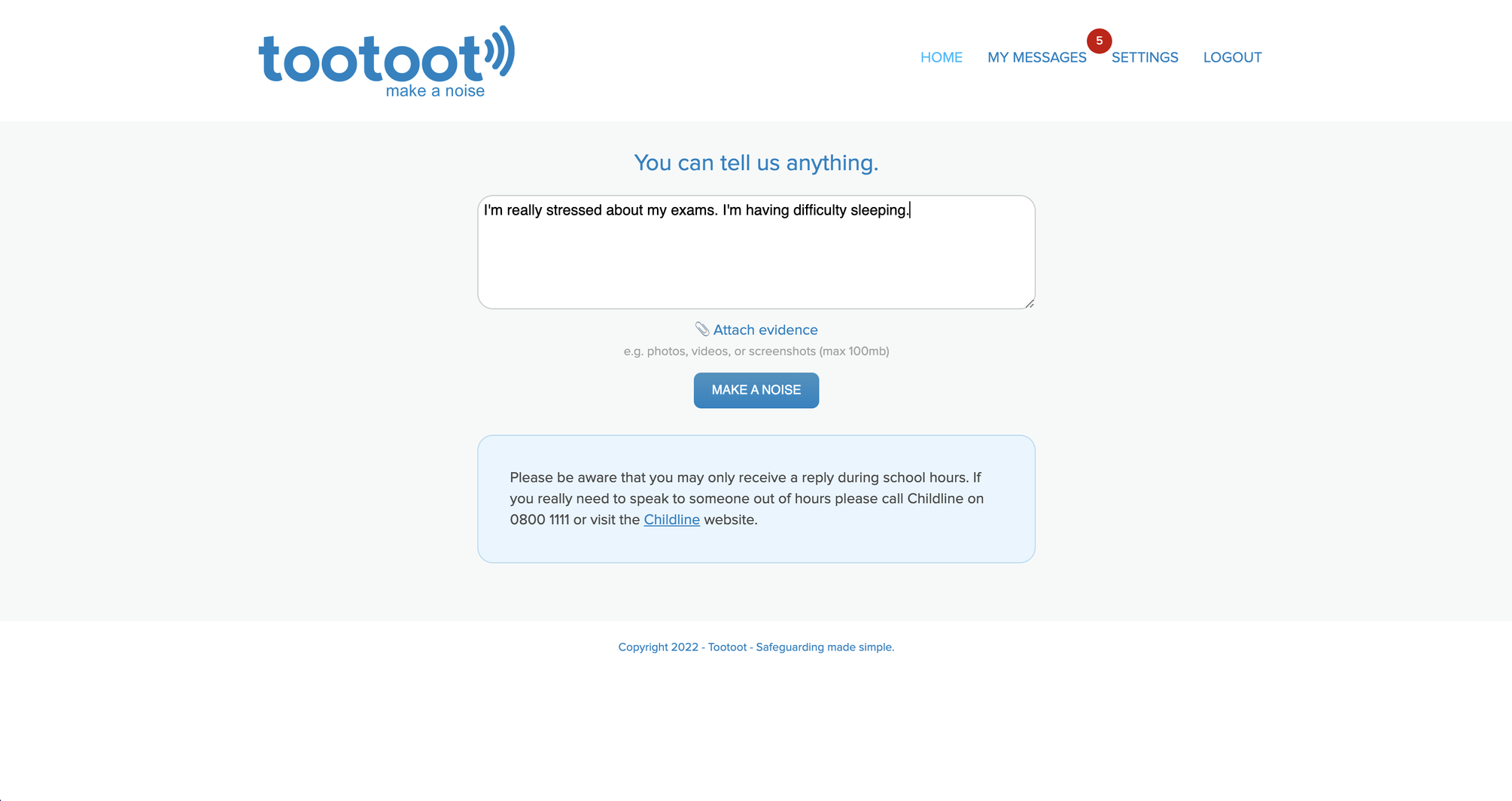 pupilvoiceweek.co.uk
#pupilvoiceweek
WHAT IS TOOTOOT?
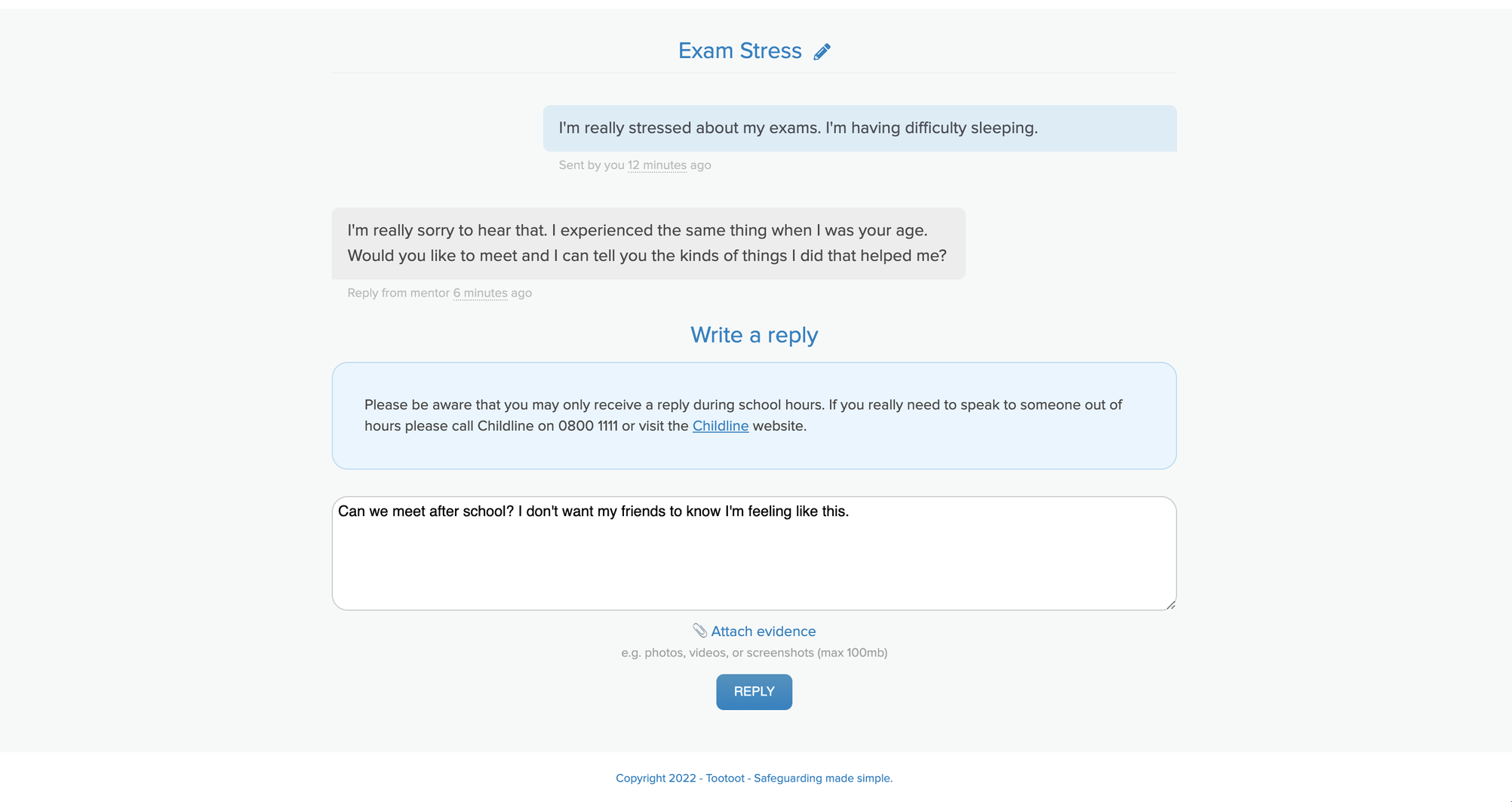 pupilvoiceweek.co.uk
#pupilvoiceweek
THANK YOU!
pupilvoiceweek.co.uk
#pupilvoiceweek